18
ΕΡΓΑΣΙΑ ΚΑΙ ΑΝΕΡΓΙΑ
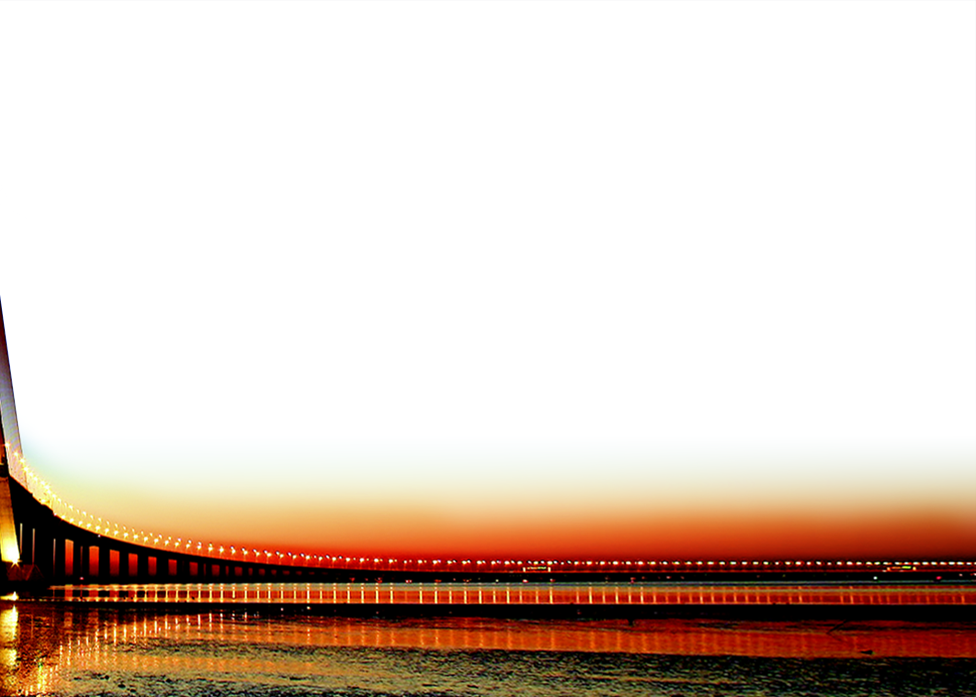 1. Αναγνωρίζοντας την Ανεργία
Αναγνωρίζοντας την Ανεργία
Η ανεργία μπορεί να μετρηθεί με διάφορους τρόπους
Εργατικό δυναμικό = Αριθμός απασχολουμένων + Αριθμός ανέργων
Ποσοστό ανεργίας = (Αριθμός ανέργων / Εργατικό δυναμικό) x 100
Ποσοστό συμμετοχής στο εργατικό δυναμικό  = (Εργατικό δυναμικό / Πληθυσμός ενηλίκων) x 100
Οι περισσότεροι περίοδοι ανεργίας είναι βραχυπρόθεσμες 
Η περισσότερη ανεργία που παρατηρείται σε κάθε δεδομένη χρονική στιγμή είναι μακροπρόθεσμη
Γιατί Υπάρχουν Πάντα Ορισμένοι Άνεργοι;?
Ανεργία τριβής: ανεργία προκύπτει εξαιτίας του χρόνου που απαιτείται για να ψάξουν οι εργαζόμενοι την κατάλληλη θέση εργασίας ανάλογα με τις προτιμήσεις και τα προσόντα τους 
Δομική ανεργία: ανεργία που προκύπτει επειδή οι διαθέσιμες θέσεις εργασίας σε ορισμένες αγορές εργασίας δεν επαρκούν για όλους όσους επιθυμούν να εργαστούν
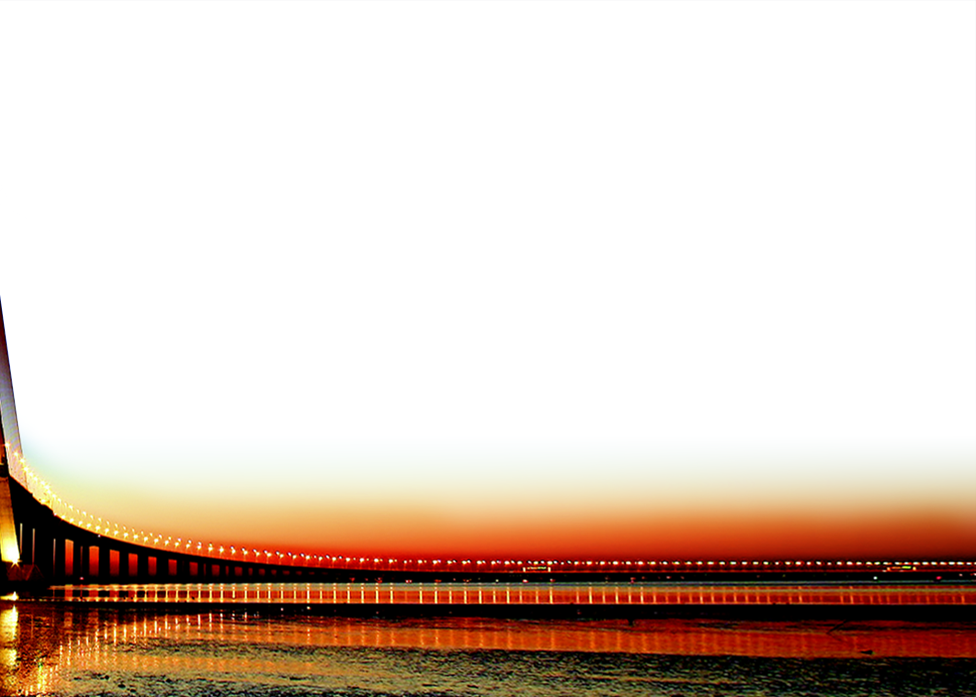 2. Αναζήτηση Εργασίας
Γιατί ένας Βαθμός Ανεργίας Τριβής είναι Αναπόφευκτος
Δύσκολο για τους εργαζομένους να βρουν εργασία συναφή με τα προσόντα τους 
Η ανεργία τριβής είναι συχνά αποτέλεσμα μεταβολών της ζήτησης εργασίας μεταξύ διαφορετικών επιχειρήσεων
Oι εργαζόμενοι στις φθίνουσες βιομηχανίες απολύονται και αναζητούν νέες θέσεις εργασίας ενώ οι επιχειρήσεις στις αναπτυσσόμενες βιομηχανίες θα αναζητούν νέους εργαζόμενους
Οι άνθρωποι αλλάζουν θέσεις εργασίας
Δημόσιες Πολιτικές & Αναζήτηση Εργασίας
Το κράτος προσπαθεί να μειώσει το χρόνου που χρειάζονται οι άνεργοι για να βρούνε νέες θέσεις εργασίας:
Κρατικές υπηρεσίες απασχόλησης
Κρατικά σχέδια εκπαίδευσης
Εκπαίδευση εργαζομένων από φθίνουσες βιομηχανίες
Βοήθεια στις μειονεκτούσες ομάδες
Μερικοί οικονομολόγοι επικρίνουν αυτές τις κρατικές πολιτικές
Είναι καλύτερο η ελεύθερη αγορά να αφήνεται ελεύθερη
Ασφάλιση ανεργίας
Ασφάλιση ανεργίας ένα κυβερνητικό πρόγραμμα που προστατεύει μερικώς τα εισοδήματα των ανέργων

Δύο αντίθετες απόψεις:
Η ασφάλιση ανεργίας αυξάνει την ανεργία
Δίνει χρόνο στους ανέργους να βρουν τη σωστή δουλειά γι 'αυτούς
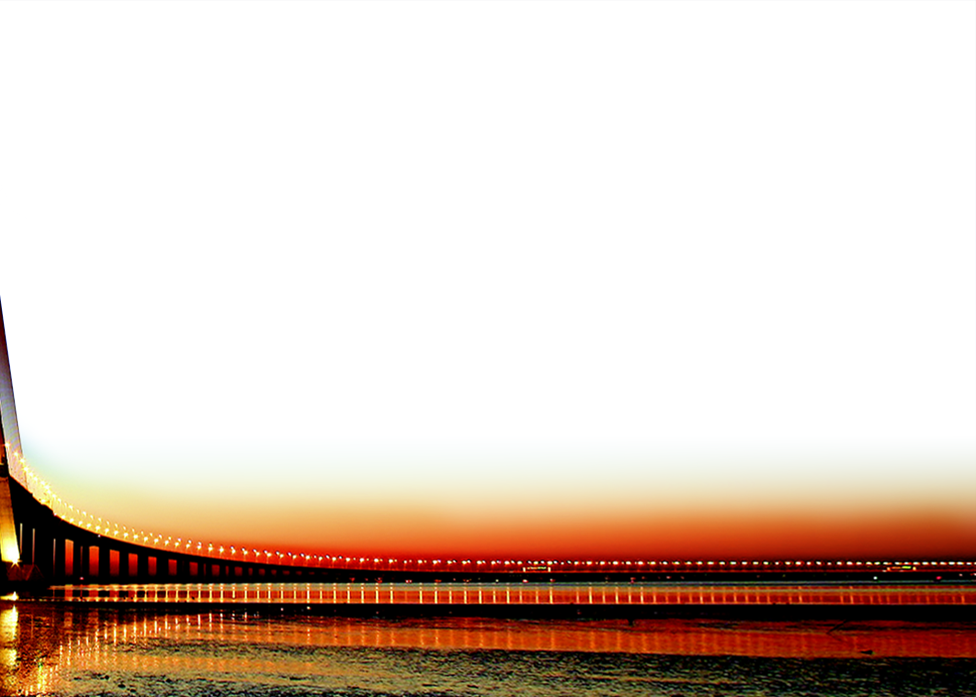 3. Νομοθεσία Κατώτατου Μισθού
Νομοθεσία Κατώτατου Μισθού
Η νομοθεσία κατώτατου μισθού μπορεί αν οδηγήσει σε ανεργία
Η αγορά εργασίας μοιάζει με οποιαδήποτε άλλη αγορά 
Ο ελάχιστος μισθός πάνω από τον μισθό ισορροπίας έχει ως αποτέλεσμα την ανεργία (βλέπε επόμενη διαφάνεια)
Ο μισθός των περισσότερων εργαζομένων είναι πάνω από τον κατώτατο μισθό
Συνεπώς, η νομοθεσία κατώτατου μισθού έχει τη μεγαλύτερη επίδραση στους ανειδίκευτους με μικρή εμπειρία εργαζόμενους
Ανεργία
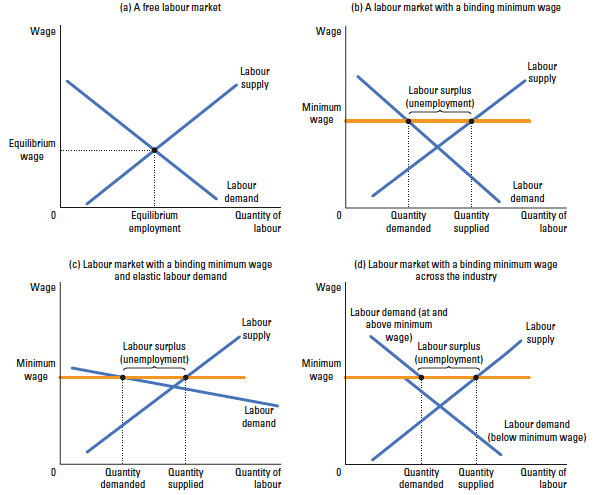 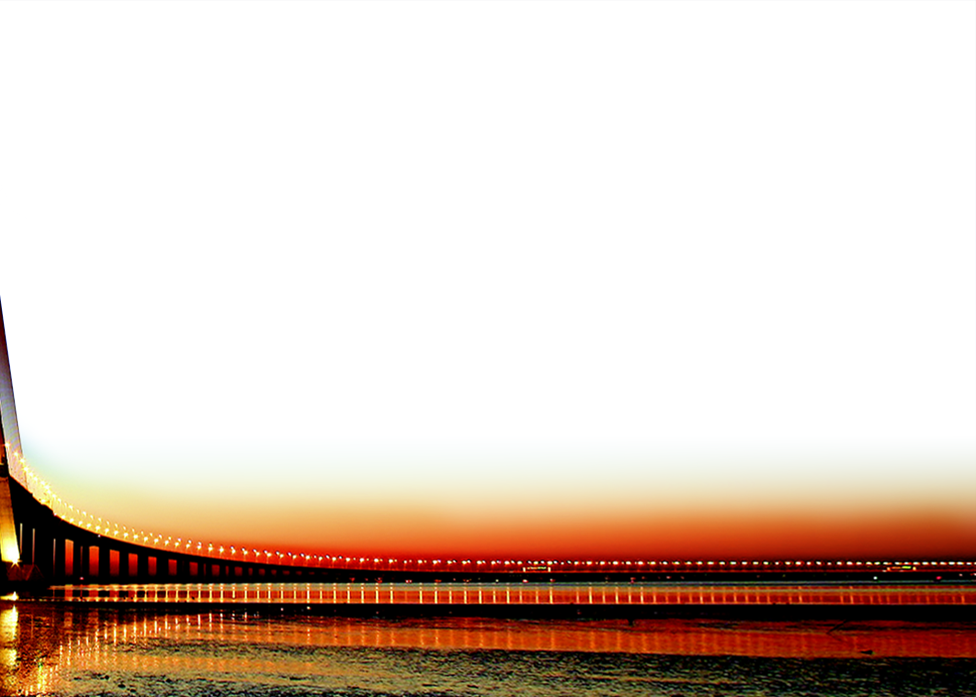 4. Σωματεία και Συλλογικές Διαπραγματεύσεις
Τα Οικονομικά των Σωματείων
Συλλογικές διαπραγματεύσεις η διαδικασία μέσω της οποίας σωματεία και επιχειρήσεις συμφωνούν για τους εργασιακούς όρους 
Τα μέλη του σωματείου κερδίζουν περισσότερα από τους υπόλοιπους εργαζόμενους
Επομένως, τα σωματεία αυξάνουν τους μισθούς πάνω από το επίπεδο ισορροπίας
Η νομοθεσία περιορίζει την ισχύ των σωματείων στην αγορά
Τα Σωματεία Ευνοούν ή Όχι Την Οικονομία;
Επικριτές των σωματείων 
τα σωματεία είναι μια μορφή καρτέλ που οδηγούν σε υψηλότερους μισθούς και χαμηλότερη απασχόληση
 Υπέρμαχοι 
Μερικές επιχειρήσεις μπορεί να έχουν υπερβολική ισχύ ως κυρίαρχοι εργοδότες
Τα σωματεία εκπροσωπούν τους εργαζόμενους για όρους και προβληματισμούς
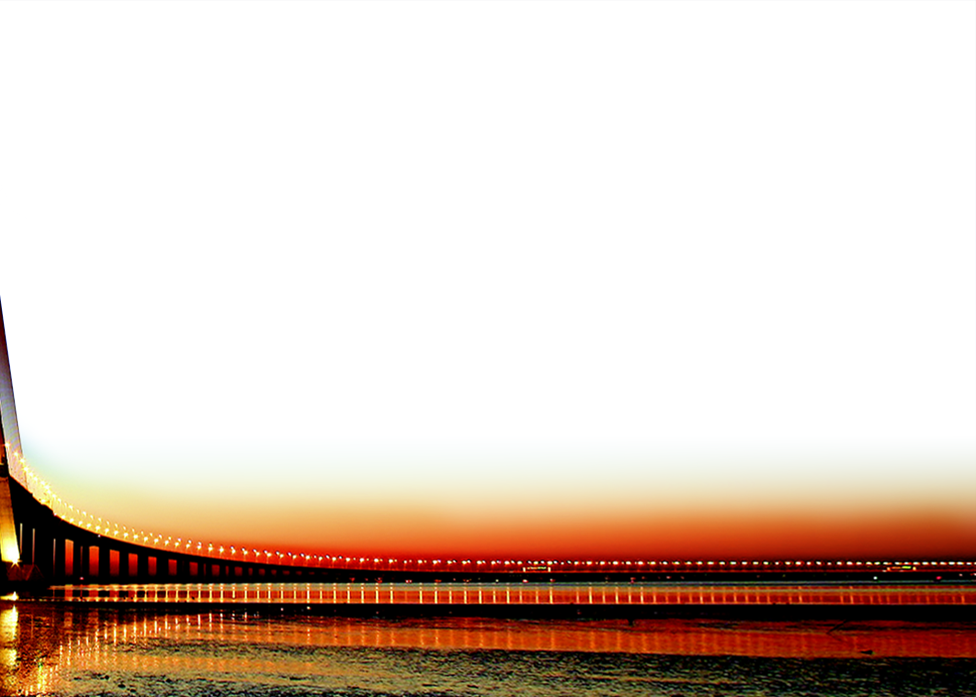 5. Η Θεωρία των Μισθών Αποτελεσματικότητας
Η Θεωρία των Μισθών Αποτελεσματικότητας
Ο μισθός αποτελεσματικότητας αυξάνει τους μισθούς πάνω από το επίπεδο ισορροπίας, με αποτέλεσμα την ανεργία 
Υπάρχουν πολλοί λόγοι που η επιχείρηση μπορεί να πληρώνει μισθούς αποτελεσματικότητας
Υγεία των εργαζομένων (καταλληλότερη για λιγότερο ανεπτυγμένες οικονομίες)
Καλύτερα αμοιβόμενοι εργαζόμενοι θα μπορούν να εξασφαλίσουν καλύτερη διατροφή και περίθαλψή
Ρυθμός εναλλαγής εργαζομένων 
Υψηλότερες αμοιβές μειώνουν το ρυθμό εναλλαγής εργαζομένων  που ειναι σημαντικό όταν το κόστος εκπαίδευσης είναι υψηλό
Προσπάθεια εργαζομένων 
Είναι αβέβαιοι για την πραγματική αξία των εργαζομένων
Ποιότητα εργαζομένων 
Οι καλύτερες αμοιβές προσελκύουν πιο ικανούς εργαζομένους
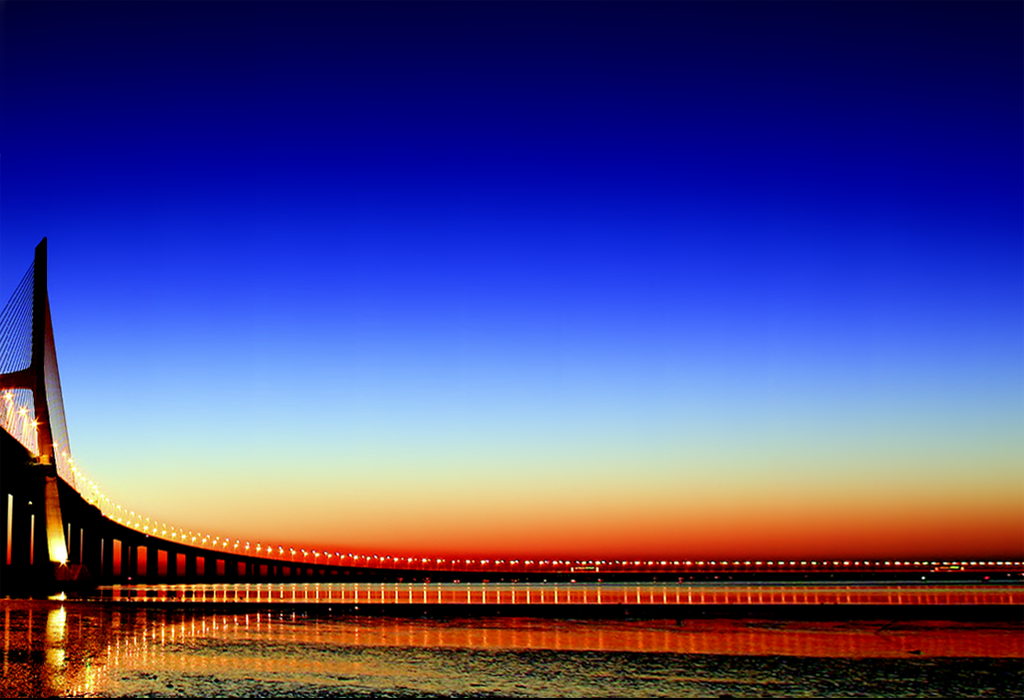 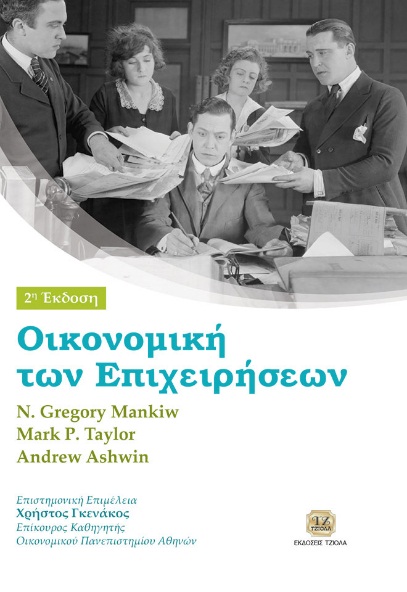 Τέλος 18ου κεφαλαίου